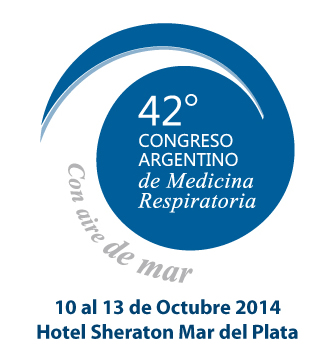 Oxigenoterapia durante viajes y traslados
Luis Darío Larrateguy 
 Andrea Demarchi
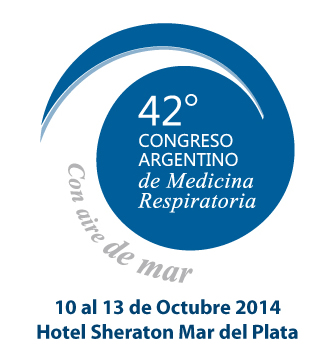 Oxigenoterapia durante viajes y traslados
AUMENTO DEL PROMEDIO DE VIDA POBLACIONAL  
  ALTA INCIDENCIA DE ENFERMEDADES CRÓNICAS 

                                                  
                                                                  NUEVOS DESAFÍOS 



PROLONGAR LA SUPERVIVENCIA                                                 OFRECER CALIDAD DE VIDA 


                                                          OBJETIVO DE TRATAMIENTO 



MÉDICOS DE ATENCIÓN PRIMARIA Y ESPECIALISTAS DEBEN RESPONDER  A LOS PACIENTES Y CONTRIBUIR A SU BIENESTAR
ES RESPONSABILIDAD DE LOS PROFESIONALES DE SALUD FORMARSE EN ESTOS TEMAS
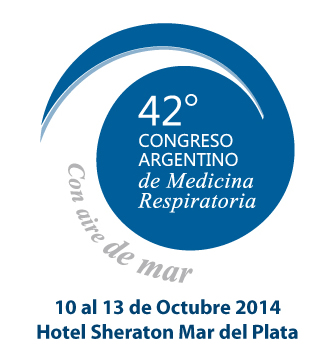 Oxigenoterapia durante viajes y traslados
Asistir a una boda
Visitar un familiar o algún sitio en particular
Un viajero se enferma y debe ser trasladado con una enfermedad respiratoria que requiere oxigenoterapia


A partir de padecer una  enfermedad respiratoria crónica tratado con oxigenoterapia estas situaciones se transforman en prioridades que deben ser atendidas.

Cómo médicos ofrecer una negativa tajante frente a estos interrogantes es sin lugar a dudas la respuesta más sencilla pero  dudosamente la más idónea en todos los casos.
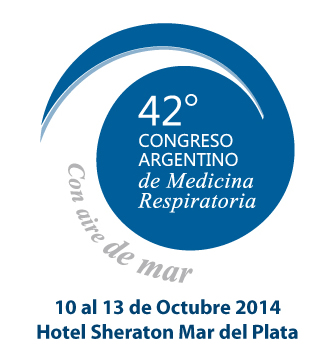 Oxigenoterapia durante viajes y traslados
En automóvil y colectivos de media y larga distancia, si no se cuenta con un sistema de OCD en el punto de destino, el Concentrador Portátil de Oxígeno (CPO) debería ser el equipo de elección.

Sus baterías pueden recargarse desde el “encendedor” del vehículo o llevar baterías de repuesto que se pueden cargar mientras tanto

En Argentina las líneas de transporte terrestre no disponen de asientos con enchufes.

Para desplazamientos cortos, dentro del tiempo de autonomía de la mochila, se puede utilizar O2 líquido.
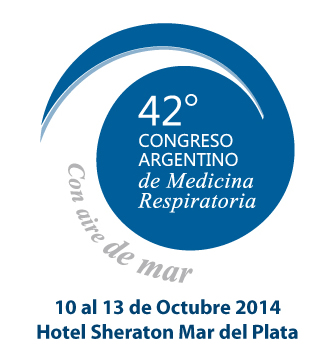 Oxigenoterapia durante viajes y traslados
• Tren 

En trayectos cortos puede utilizarse O2 líquido. En trayectos largos, el CPO presenta ventajas. En Argentina, suele haber enchufes  en el vagón comedor,  en Europa en los trenes de última generación las butacas disponen de enchufes, al menos las de primera clase.
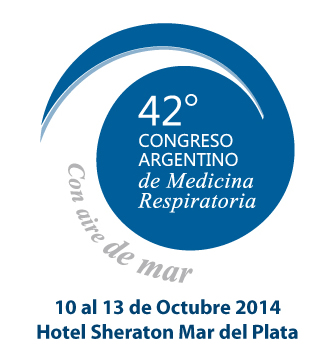 Oxigenoterapia durante viajes y traslados
• Barcos y Cruceros

El CPO es el sistema de oxigenoterapia portátil de elección tanto dentro del barco como en las excursiones, utilizando más de una batería. Hay enchufes en camarotes, salones comunes y en los autobuses que se usan en las excursiones. También se pueden combinar diferentes tipos de dispositivos, se puede instalar un tubo madre de O2 líquido en el camarote del paciente con utilización de la mochila para los desplazamientos por el barco y las excursiones.
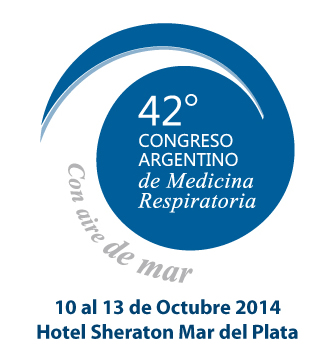 Oxigenoterapia durante viajes y traslados
• Avión 

Los viajes en avión  merecen un análisis más profundo. En los vuelos de larga distancia, estamos expuestos a altitudes de cabina de hasta 2000 metros aproximadamente durante muchas horas.

No hay consenso de como valorar la necesidad del uso de oxígeno en vuelo para las personas en tratamiento con OCD, no solo EPOC.

Saturación de oxígeno?
VEF1 ?
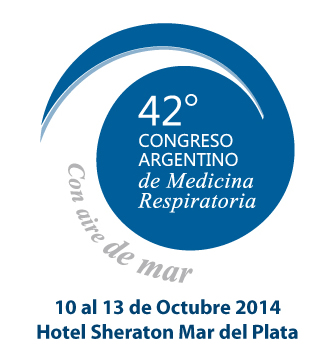 Oxigenoterapia durante viajes y traslados
Consulta antes del vuelo
 
Capacitación a los médicos de Atención Primaria.

Tener  en cuenta:    el destino del paciente 
                                   la duración del vuelo 
                                   la experiencia en vuelos anteriores 
                                   el tiempo transcurrido desde la última exacerbación de la enfermedad respiratoria.
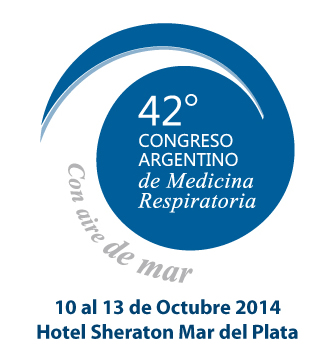 Oxigenoterapia durante viajes y traslados
Consulta antes del vuelo
 
El paciente asume la responsabilidad de su decisión de volar, 
La compañía aérea puede negarse a admitirle si la seguridad del paciente es incierta.
Los pacientes que utilizan OCD no pueden emplear el equipo durante el vuelo. 
El oxígeno puede suministrarse a través de los sistemas del avión por lo menos en Aerolíneas Argentinas.
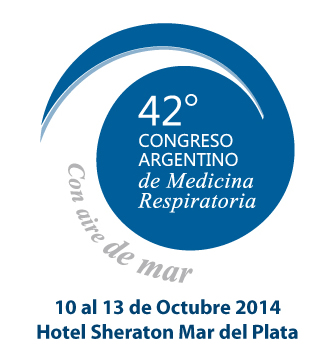 Oxigenoterapia durante viajes y traslados
Consulta antes del vuelo
 
Se debe recordar a los pacientes que necesiten oxígeno que hagan los preparativos pertinentes para disponer de oxígeno en su destino.

Es preciso hablar sobre el seguro de viajero sobre el costo del tratamiento de urgencia y una posible repatriación en caso necesario.
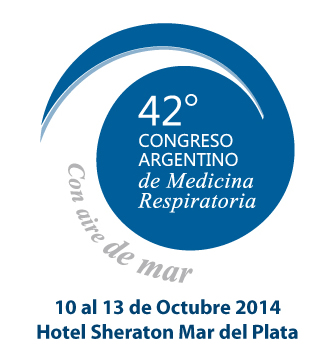 Oxigenoterapia durante viajes y traslados
Consulta antes del vuelo


Los pacientes deben llevar la medicación necesaria en su equipaje de mano
Es necesario contar con antibióticos o corticoides sistémicos para urgencias .
Llevar una carta de un médico especialista en Medicina General o en Medicina Respiratoria en la que se expliquen sus necesidades médicas a la compañía aérea o a las autoridades de inmigración.
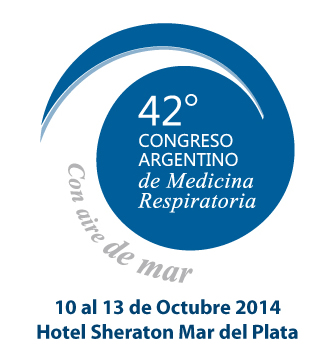 Oxigenoterapia durante viajes y traslados
Consulta antes del vuelo

Las Compañías de aeronavegación comercial disponen de formularios específicos para pacientes con requerimientos médicos durante el vuelo.
La tarjeta médica de viajero frecuente resulta útil para los pacientes que vuelan con frecuencia.
La recomendación general es mantenerse bien hidratado, evitar el alcohol y no permanecer inmóvil.
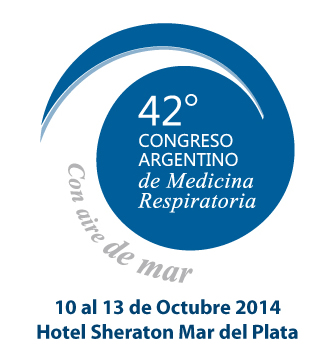 Oxigenoterapia durante viajes y traslados
Contraindicaciones para viajar
 
• Tuberculosis en actividad
• Neumotórax en curso con fuga de aire persistente
• Hemoptisis grave
• Pacientes que necesitan OCD cuya necesidad habitual de oxígeno es mayor de 4 l/min a nivel del mar (porque las aerolíneas comerciales no pueden proporcionar el doble de este ritmo, que sería la recomendación habitual en altitud).
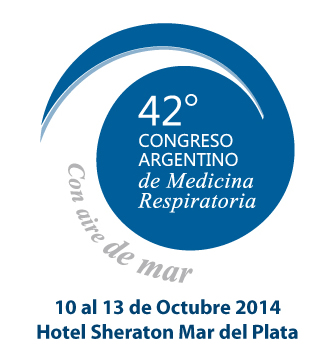 Oxigenoterapia durante viajes y traslados
Pacientes de alto riesgo que necesitan una evaluación más exhaustiva
 
• Pacientes con síntomas respiratorios significativos previos relacionados con los viajes en avión.
• Enfermedad pulmonar obstructiva crónica grave (VEF1 <30% del valor teórico), enfisema bulloso, asma de difícil de control, fibrosis quística o tuberculosis pulmonar.
• Enfermedades restrictivas graves (capacidad vital <1 litro), incluida neumopatía intersticial, y enfermedades musculares respiratorias y de la pared torácica, especialmente si se asocian a hipoxemia o hipercapnia.
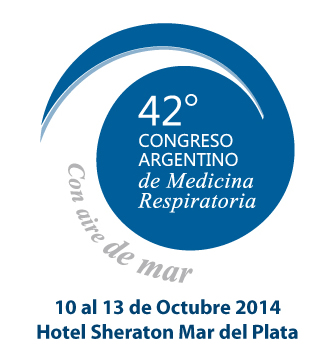 Oxigenoterapia durante viajes y traslados
Pacientes de alto riesgo que necesitan una evaluación más exhaustiva
 
• Enfermedades concomitantes que empeoran debido a la hipoxemia (por ejemplo, enfermedad cerebrovascular, cardiopatía, hipertensión pulmonar).
• Neumotórax reciente o en las seis semanas siguientes a  una enfermedad respiratoria aguda.
• Riesgo o antecedentes de tromboembolia venosa.
• Necesidad preexistente de oxígeno, presión respiratoria positiva continua o respirador.
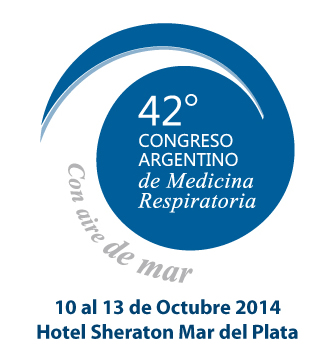 Oxigenoterapia durante viajes y traslados
Prueba de provocación hipóxica (PPH)
 
El objetivo de la PPH es determinar la necesidad de oxígeno durante el vuelo mediante la exposición del paciente a la hipoxia que se experimenta a altitudes de cabina de 2000 metros y la medición de la hipoxemia. 

No es una prueba para determinar si el paciente puede volar.
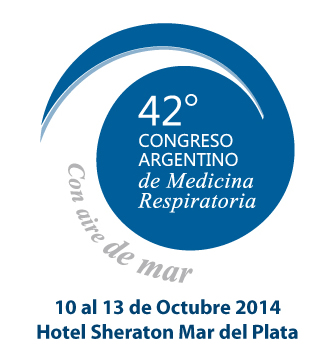 Oxigenoterapia durante viajes y traslados
Prueba de provocación hipóxica (PPH)
 
La prueba se realiza en una unidad de función respiratoria especializada. La altitud de cabina de 2000 metros puede simularse utilizando una mezcla con un 15% de oxígeno en nitrógeno, que el paciente tendrá que respirar durante 20 minutos.
La única forma de realizar una simulación completa es en una cámara hiperbárica.
Se debe valorar una PPH en los pacientes  con enfermedades cardíacas, respiratorias, neuromusculares, cuya saturación de oxígeno en reposo sea <95% del aire respirado al nivel del mar, aunque no estén recibiendo OTLP
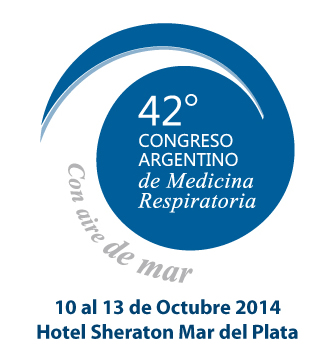 Oxigenoterapia durante viajes y traslados
Prueba de provocación hipóxica (PPH)

A los pacientes que estén recibiendo OTLP al nivel del mar se les debe prescribir oxígeno durante el vuelo al doble de su velocidad de flujo habitual mientras el avión permanezca a la altitud de crucero; no se necesita una PPH.
Aunque la PPH se considera el ‘criterio de referencia’ clínico para predecir la hipoxemia durante el vuelo, requiere mucho tiempo y no está disponible en todos los centros.
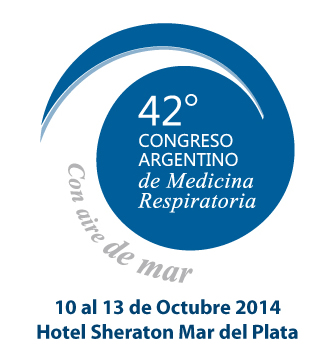 Oxigenoterapia durante viajes y traslados
Prueba de provocación hipóxica (PPH)

Se han creado varias ecuaciones predictivas para calcular la presión de oxígeno en sangre arterial (PaO2) o la SpO2 durante el vuelo a partir de las determinaciones realizadas a nivel del mar y se detallan en las últimas recomendaciones de la BTS. 

En un reciente estudio noruego se ha descripto la evaluación de los pacientes con enfermedad pulmonar obstructiva crónica (EPOC) mediante pulsioximetría en reposo y tras una prueba de marcha de 6 minutos encontrando una buena concordancia con la PPH.
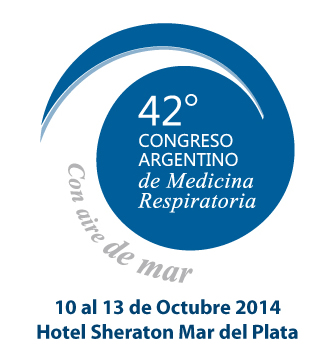 Oxigenoterapia durante viajes y traslados
Comentario final
 
Es recomendable la capacitación de los médicos generales y especialistas en Medicina Respiratoria sobre cuidados paliativos. 
Muchos de los pacientes que asistimos tienen enfermedades crónicas avanzadas y es donde los cuidados paliativos cobran importancia. 
Luego de detectar las necesidades del paciente escuchándolo a él y a su familia, evaluar los síntomas y su repercusión, se debe elaborar en conjunto con ellos un plan coordinado donde la OTLP tiene un lugar destacado.
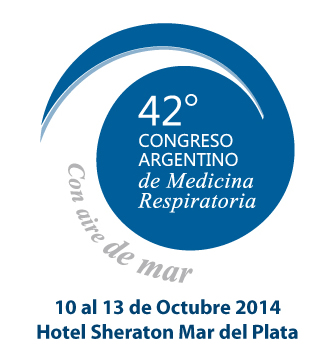 Oxigenoterapia durante viajes y traslados
Bibliografía
1- British Thoracic Society Standards of Care Committee, Air Travel Working Party. Managing passengers with respiratory disease planning air travel: British Thoracic Society recommendations. Thorax 2002;57:289-304. http://dx.doi.org/10.1136/thorax.57.4.289
2- British Thoracic Society Standards of Care Committee, Air Travel Working Party. Managing passengers with respiratory disease planning air travel: British Thoracic Society recommendations (web-based update), 2004. http://www.brit-thoracic.org.uk/guidelines/air-travel-guideline
3- Ahmedzai S, Balfour-Lynn IM, Bewick T, et al. Managing passengers with stable respiratory disease planning air travel: British Thoracic Society recommendations. Thorax 2011;66(Suppl 1):i1-i30. http://dx.doi.org/10.1136/thoraxjnl-2011-200295
4-Shrikrishna D, Coker RK. Managing passengers with stable respiratory disease
planning air travel: British Thoracic Society recommendations. Thorax
2011;66(9):831-3. http://dx.doi.org/10.1136/thoraxjnl-2011-200694
5-  Salvador Díaz Lobato, Sagrario Mayoralas Alises. Perfiles de movilidad de los pacientes con oxigenoterapia crónica domiciliaria. Arch Bronconeumol. 2012;48(2):55–60
6-  Lynn K Josephs, Robina K Coker, Mike Thomas, en nombre del Grupo de trabajo sobre viajes en avión de la BTS. Tratamiento de los pacientes con enfermedad respiratoria estable que van a viajar en avión: resumen de las recomendaciones de la British Thoracic Society
para atención primaria. Prim Care Respir J 2013; 22(2): 234-238.
7- Dillard TA, Moores LK, Bilello KL, Phillips YY. The preflight evaluation: a
comparison of the hypoxia inhalation test with hypobaric exposure. Chest
1995;107(2):352-7. http://dx.doi.org/10.1378/chest.107.2.352
8- Gong H Jr. Tashkin DP, Lee EY, Simmons MS. Hypoxia-altitude simulation test.
Evaluation of patients with chronic airway obstruction. Am Rev Respir Dis
1984;130(6):980-6.
9- http://www.aerolineas.com.ar/es-ar. Ver Info para tu viaje. Info de Servicios especiales. Consultado el 19/08/2014.
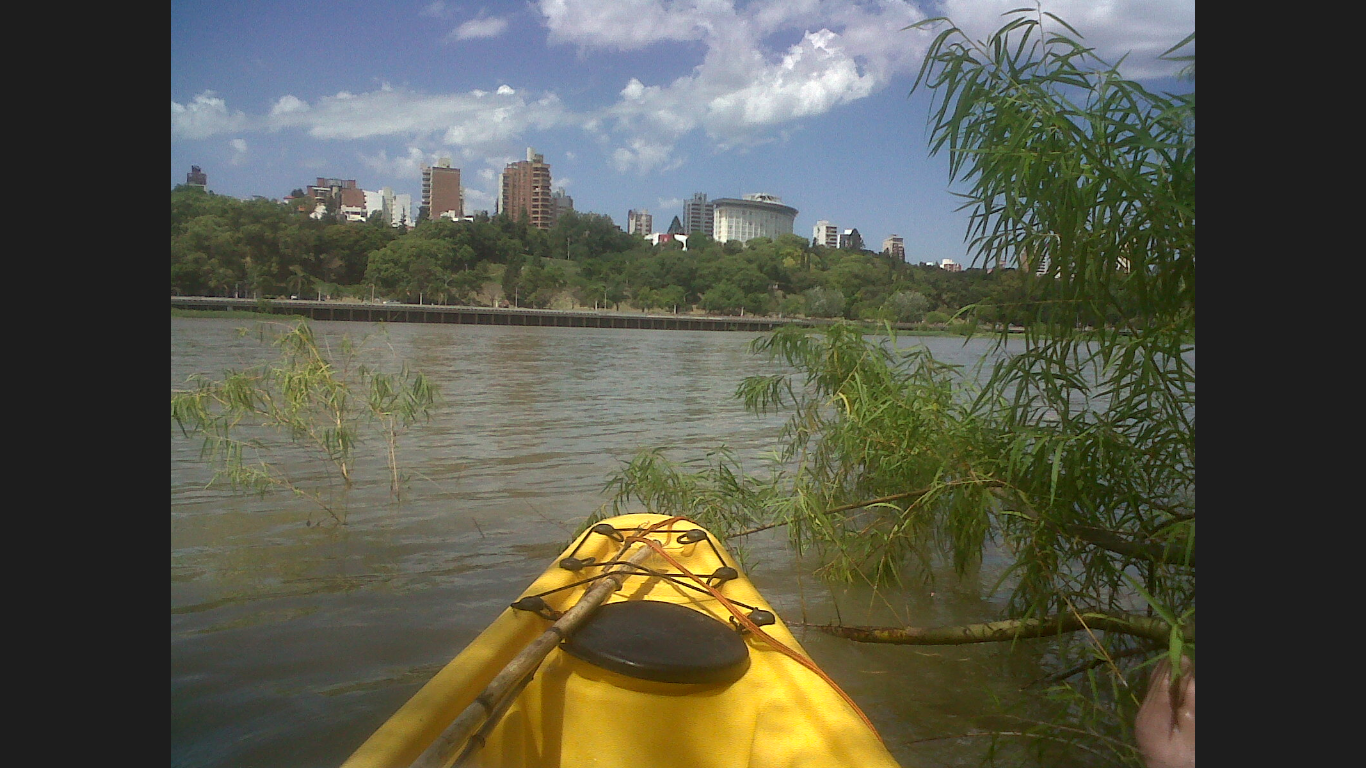 MUCHAS GRACIAS